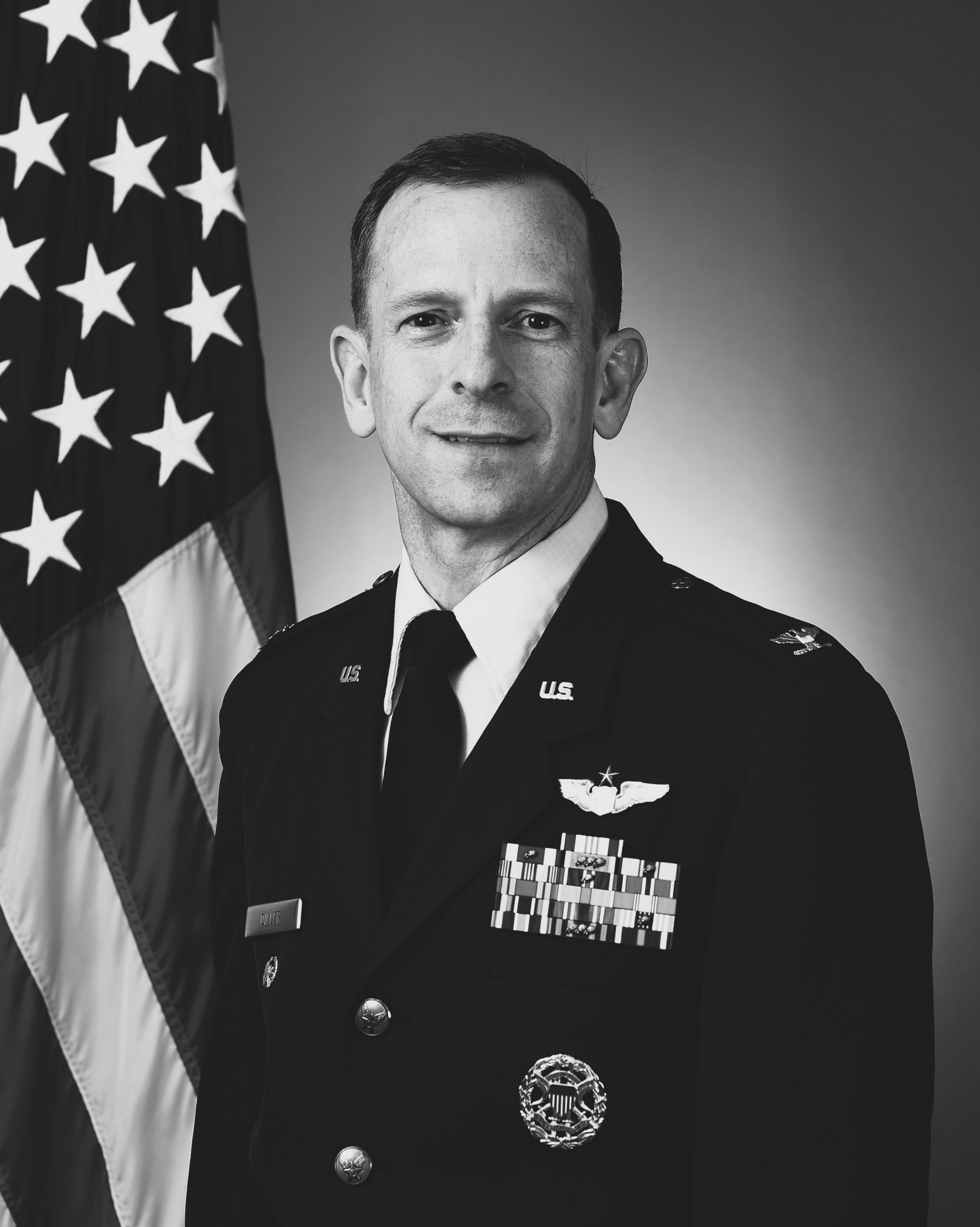 Col Nathan DillerDirector AFWERX U.S Air Force
Defense and the commercial aviation revolution